Алфавит. Звуки и буквы.
Рафальская В.В.
МБОУ « СОШ № 10»
г.. Когалым
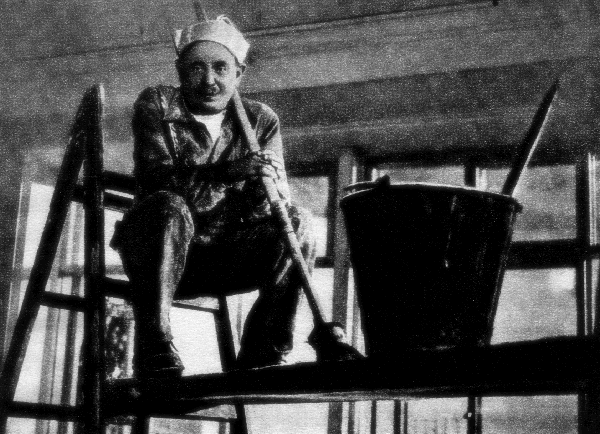 маляр
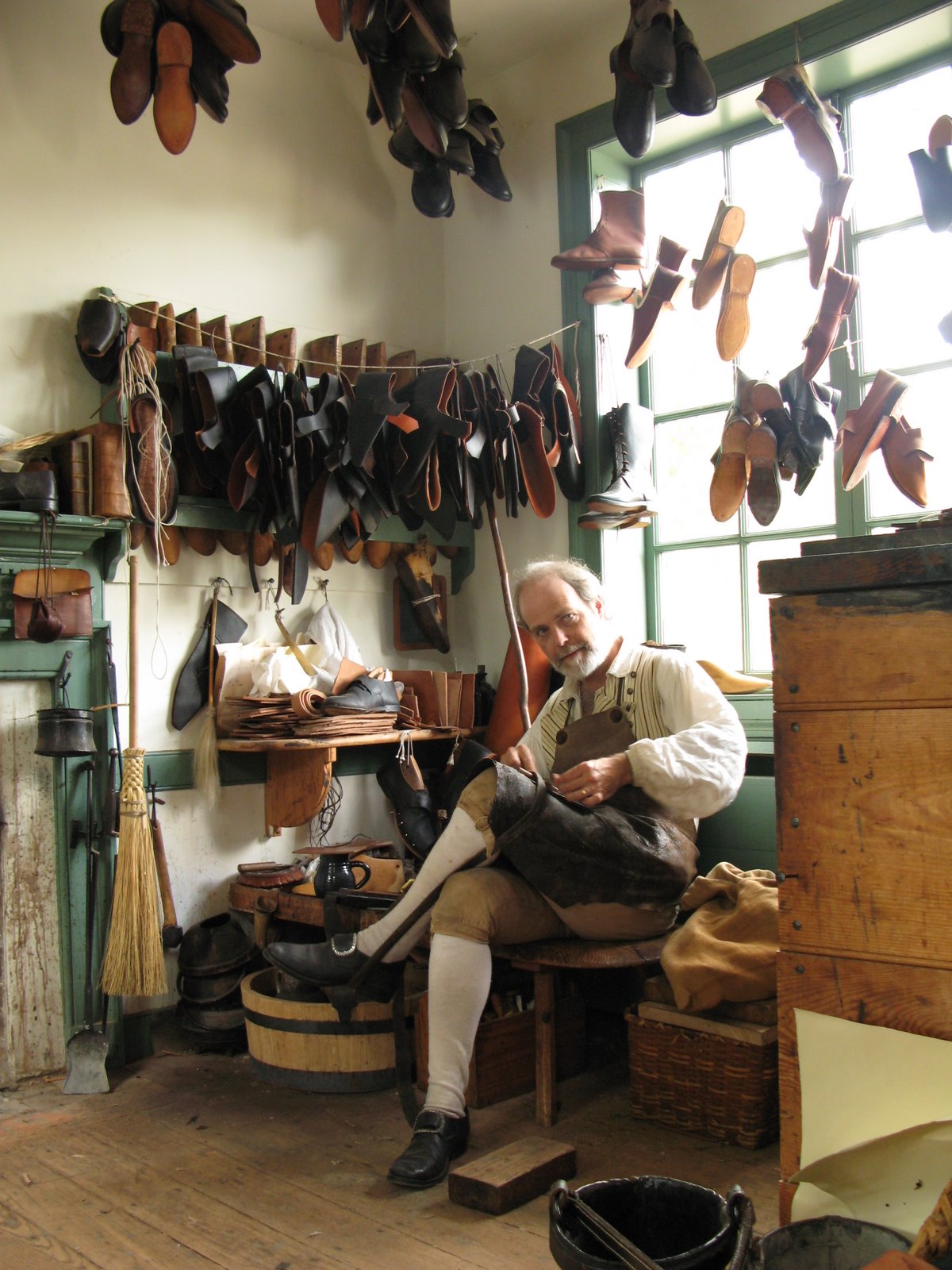 сапожник
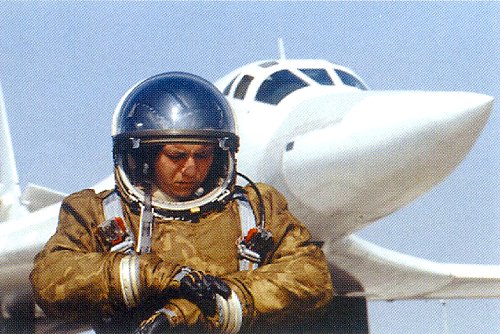 пилот
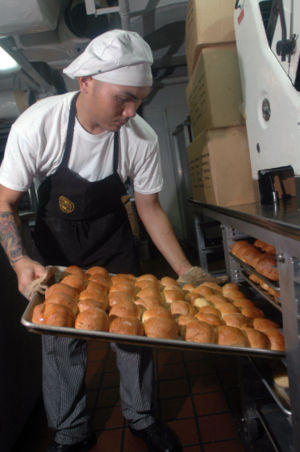 пекарь
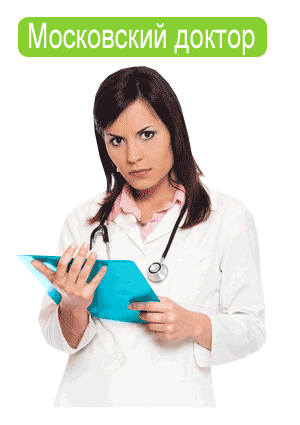 доктор
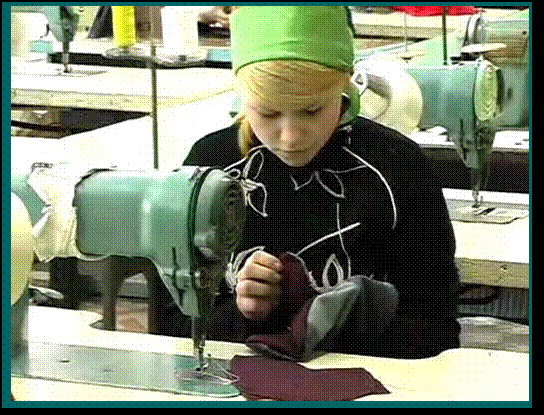 швея
окулист
Вот буква вроде шалаша
Не правда ль, хороша!
И хоть она проста на вид
А начинает алфавит.
Вот посмотрите-
Кто такой,
Загородив дорогу,
Стоит с протянутой рукой,
Согнув баранкой ногу.
Анна, барабан на!

А роза упала на лапу азора.